19 August 2023
Trigonometric ratios for special angles.
Look at this isosceles right-angled triangle.
We let the equal sides have length 1.
A
Using Pythagoras’ theorem, the 3rd side is
1
c
c2 = 12 + 12
c2 = 2
C
B
1
Now look at the trigonometric ratios for this triangle
Take any angle, say B.
A
Label the sides
h
opposite
1
hypotenuse
o
adjacent
C
hypotenuse
B
a
1
opposite
adjacent
Look at this equilateral triangle.
Trig ratios don’t depend on the size of the triangle, so we can let the sides be any convenient length.
B
Let the sides be 2 cm.
2
2
You will see why 2 is a convenient length.
A
1
2
1
C
Divide the triangle into 2 equal right angled triangles.
We will take only one triangle to work
Now look at this right-angled triangle, which is half the equilateral triangle.
B
Using Pythagoras’ theorem, the 3rd side is
22 = a2 + 12
2
a
a2 = 22 - 12
a2 = 3
A
1
Now look at the trigonometric ratios for this triangle
B
Label the sides for this angle
h
opposite
2
hypotenuse
o
adjacent
A
a
1
hypotenuse
opposite
adjacent
Now look at the trigonometric ratios for this triangle
B
Label the sides for this angle
h
opposite
2
hypotenuse
a
adjacent
A
1
o
hypotenuse
opposite
adjacent
Trigonometric ratios for special angles
Summary
0
sin
cos
tan
On top of the angles write down the numbers 0 - 4
Write for cosine the same values but in inverse order
Square root the number on top and divide by 2 for sine
For tangent, divide the value of sine by cosine
opposite
x
tan θ  =
adjacent
x
x
5
5
5 m
Trigonometric ratios for special angles
S O H
C A H
T O A
Find the exact value of x in this triangle
First label the sides
We are given the side adjacent to the angle and we want to find the length of the opposite side, so we use:
h
o
a
Thank you for using resources from
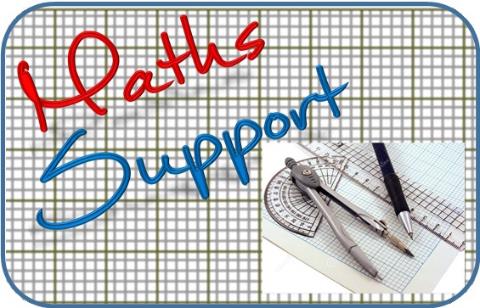 For more resources visit our website
https://www.mathssupport.org
If you have a special request, drop us an email
info@mathssupport.org